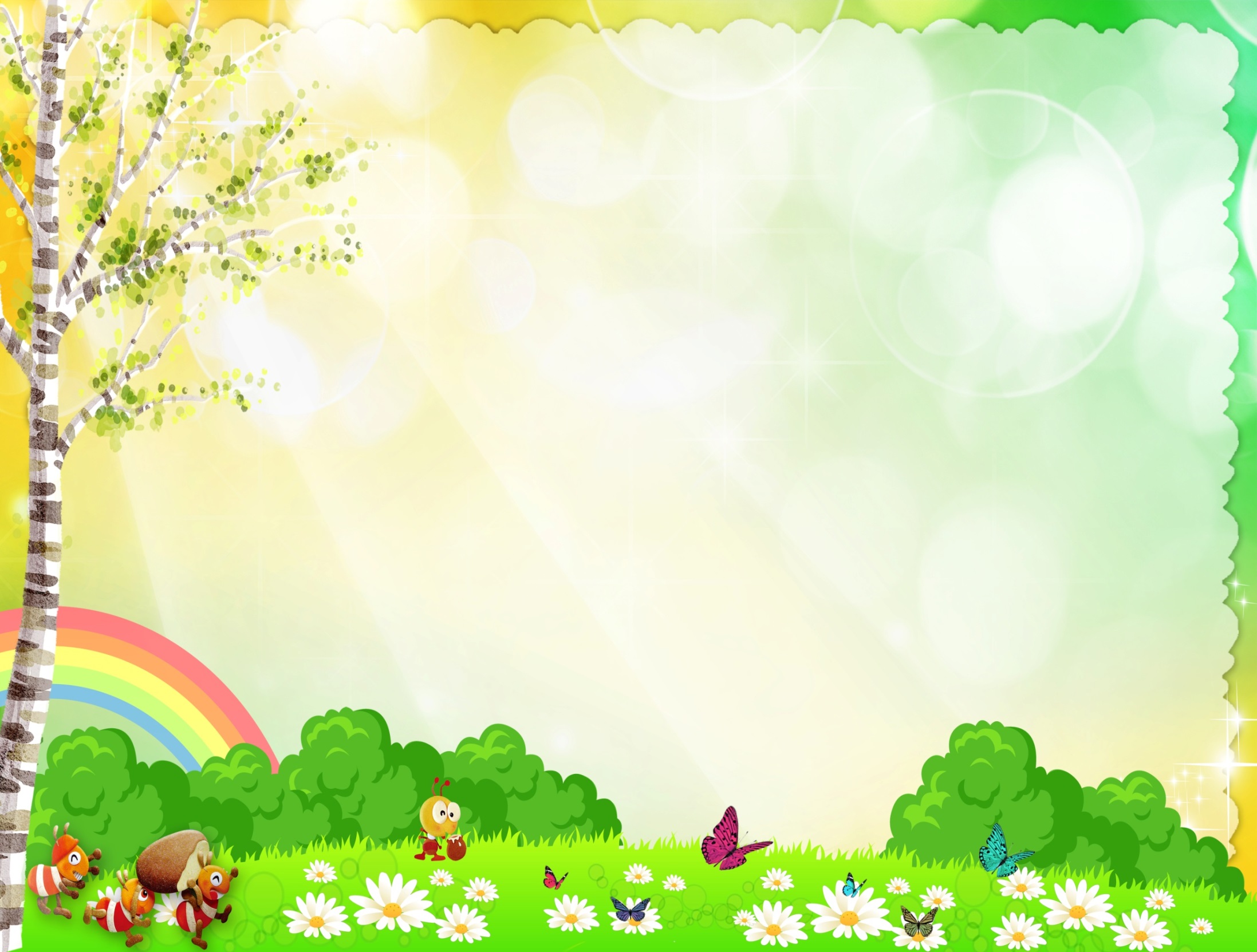 МБУ детский сад №76 «Куколка»
Интерактивная игра«Животные России»
Авторы: Даниелян А.В.
                 Федосеева Н.А.
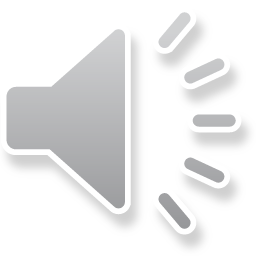 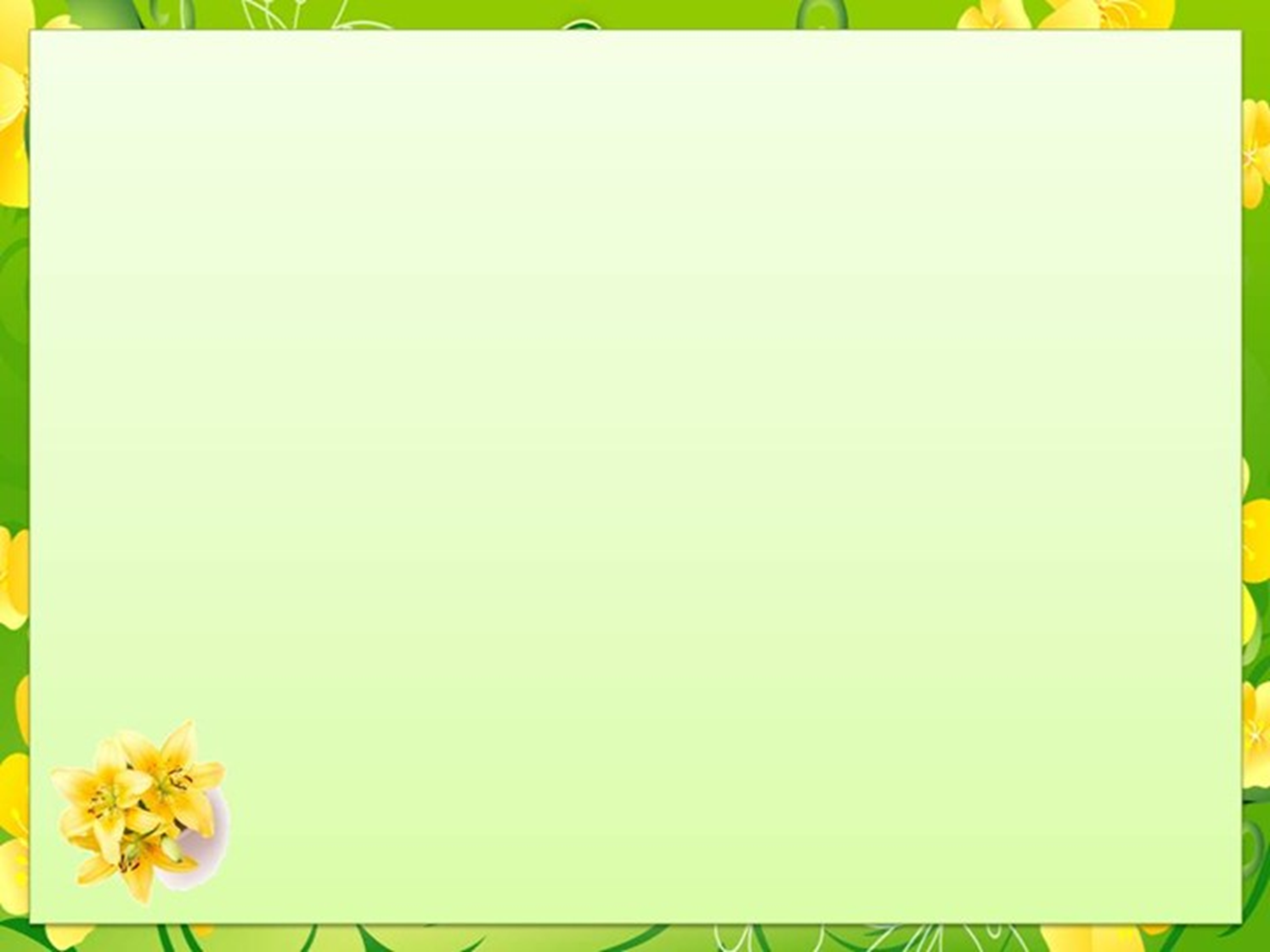 Давайте   поиграем
Нажимая на изображение Совы, разгадай  4 загадки.
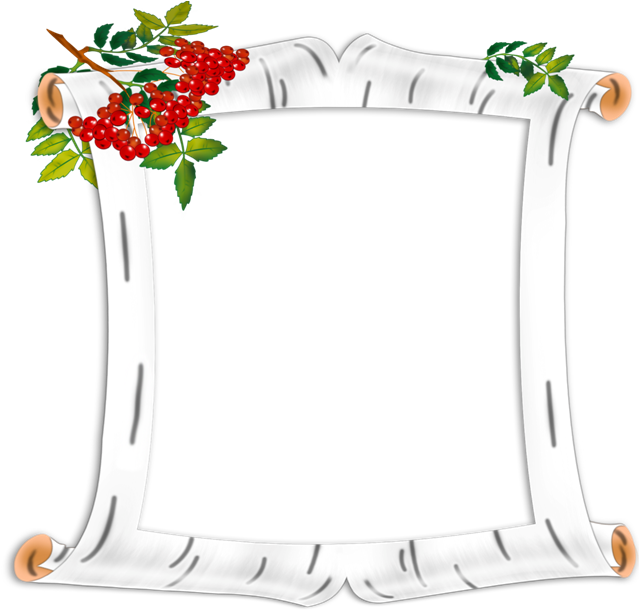 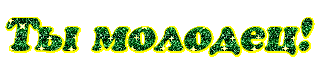 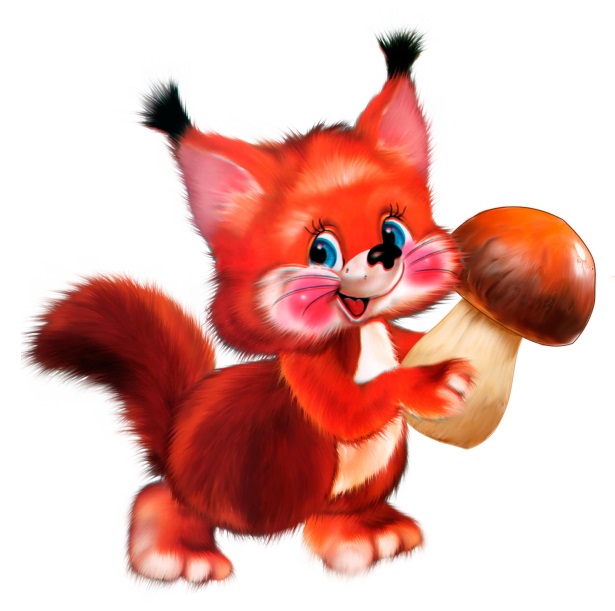 Кто с высоких тёмных сосенВ ребятишек шишку бросил?И в кусты через пенёкПромелькнул, как огонёк?
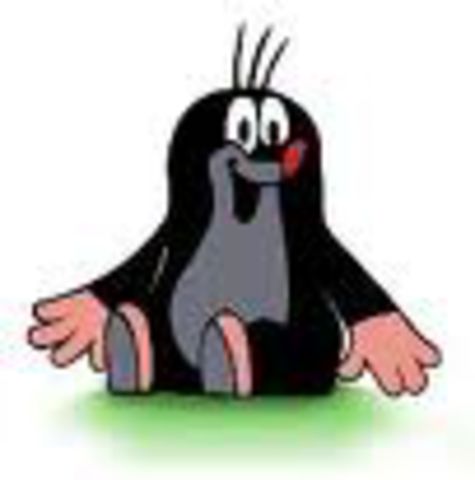 Вот иголки и булавкиВыползают из-под лавки.На меня они глядят,Молока они хотят
Этот зверь с двумя клыками,С очень мощными ногамиИ с лепешкой на носу.Роет землю он в лесу.
Черный он, чернее ночи,под землей жить любит очень,В огороде роет норы,длинные, как коридоры.
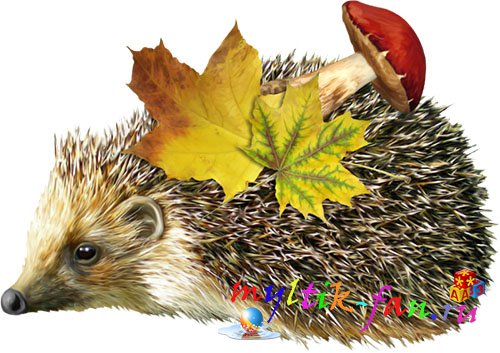 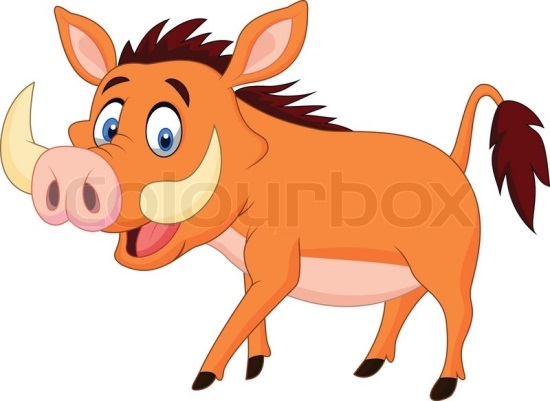 Загадки
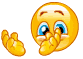 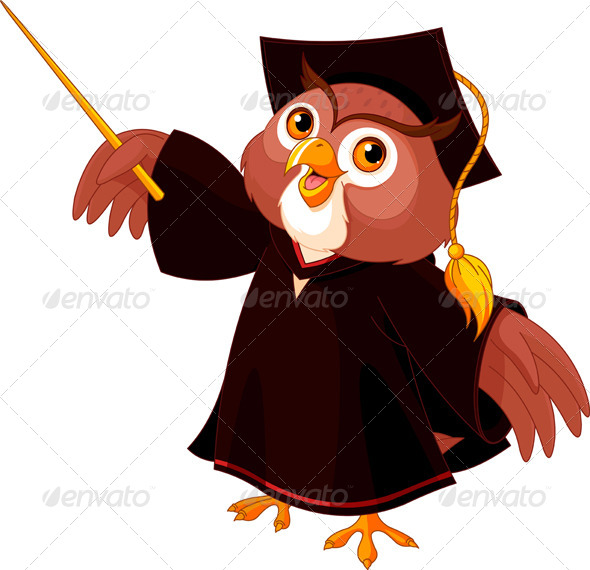 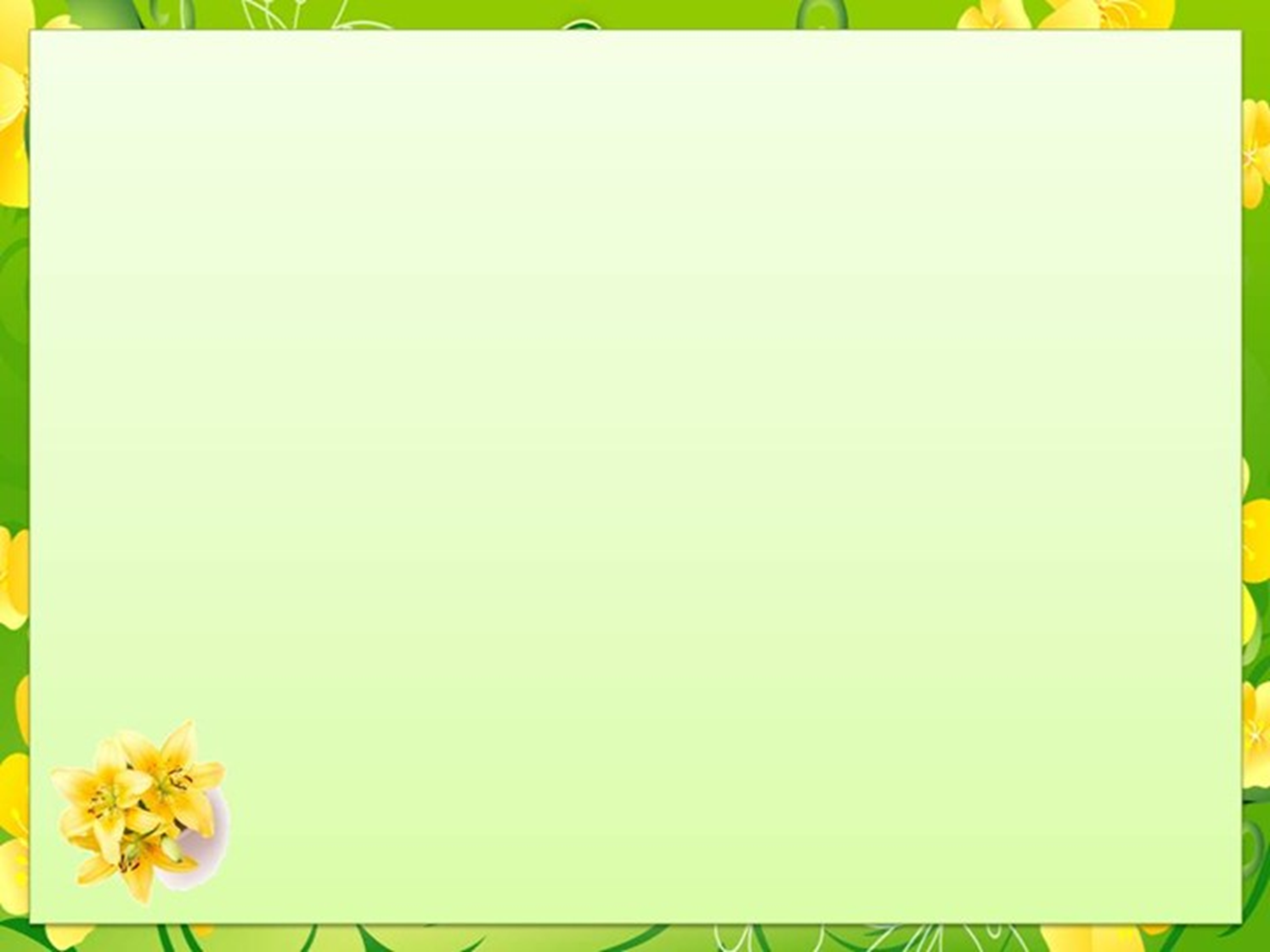 Чей это голос?
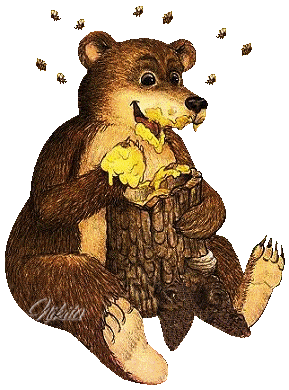 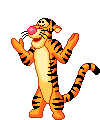 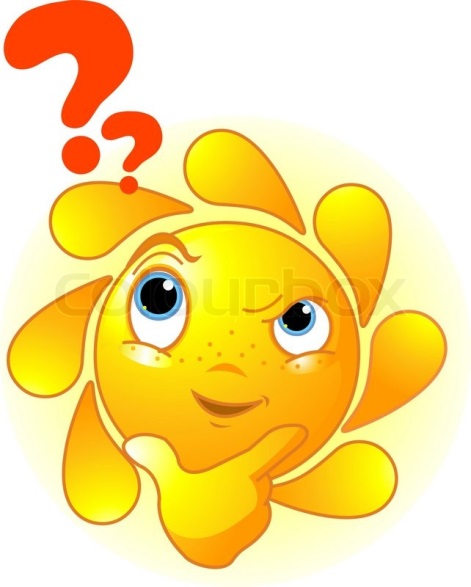 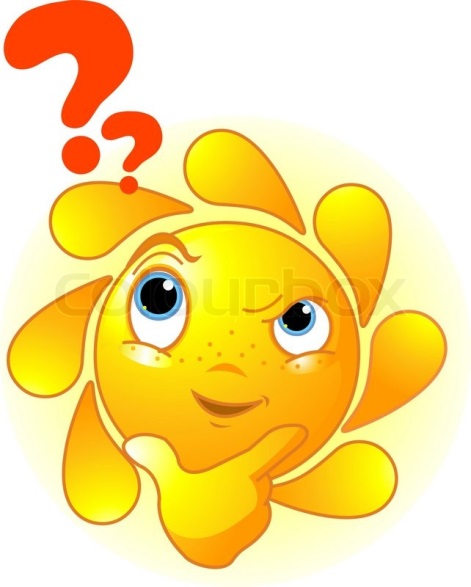 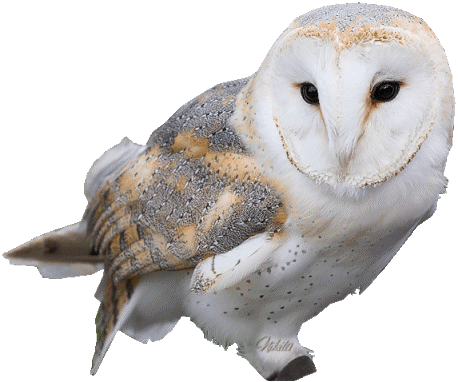 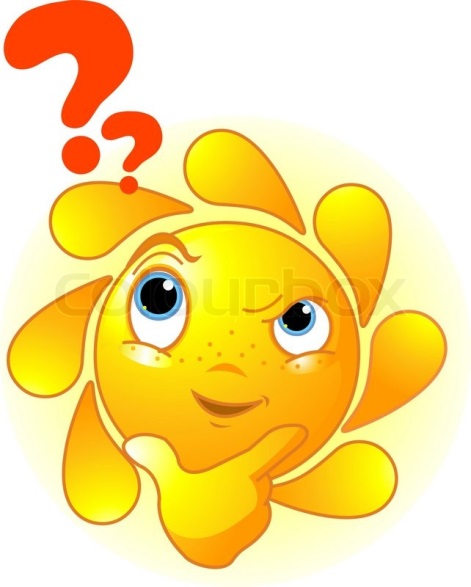 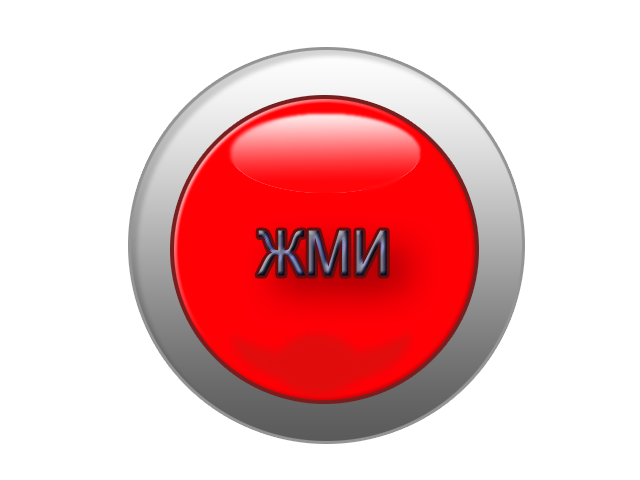 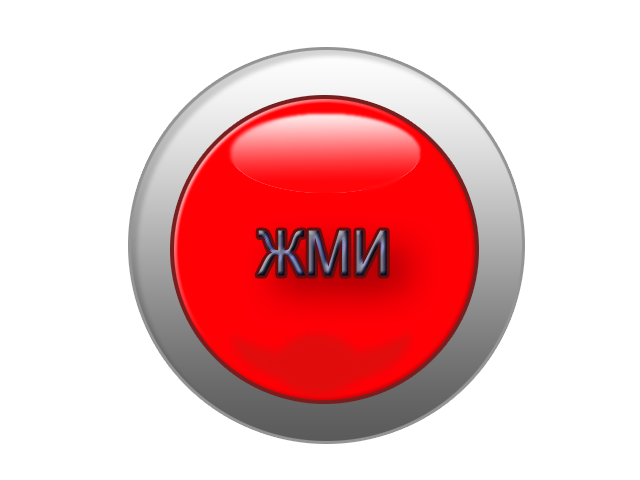 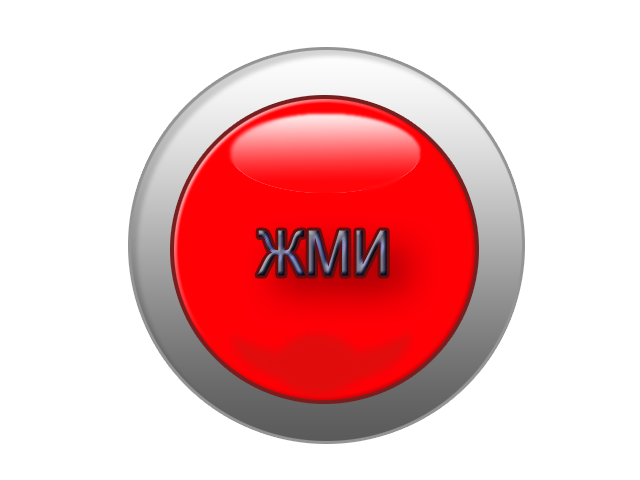 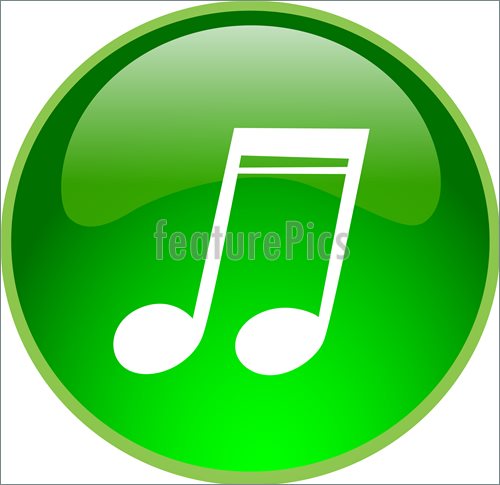 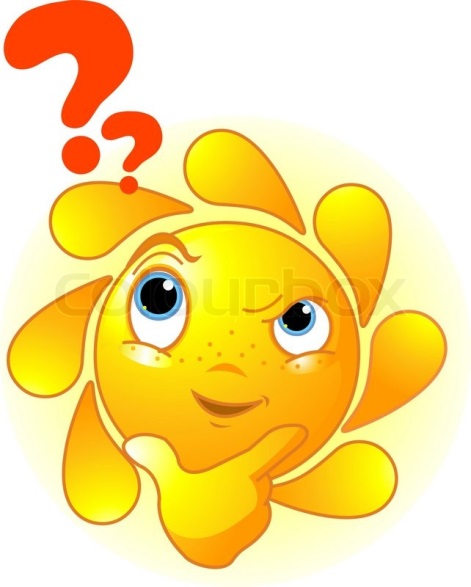 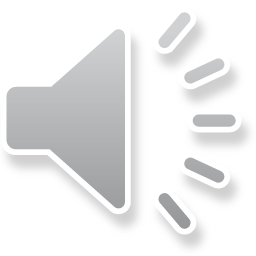 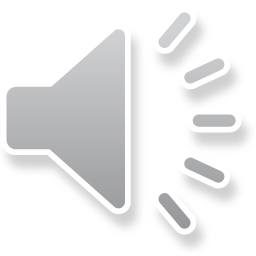 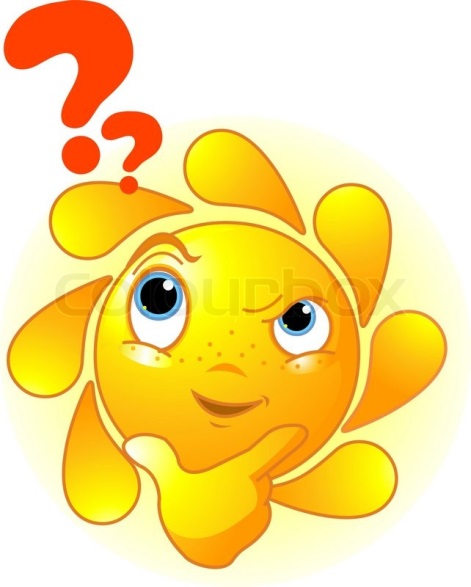 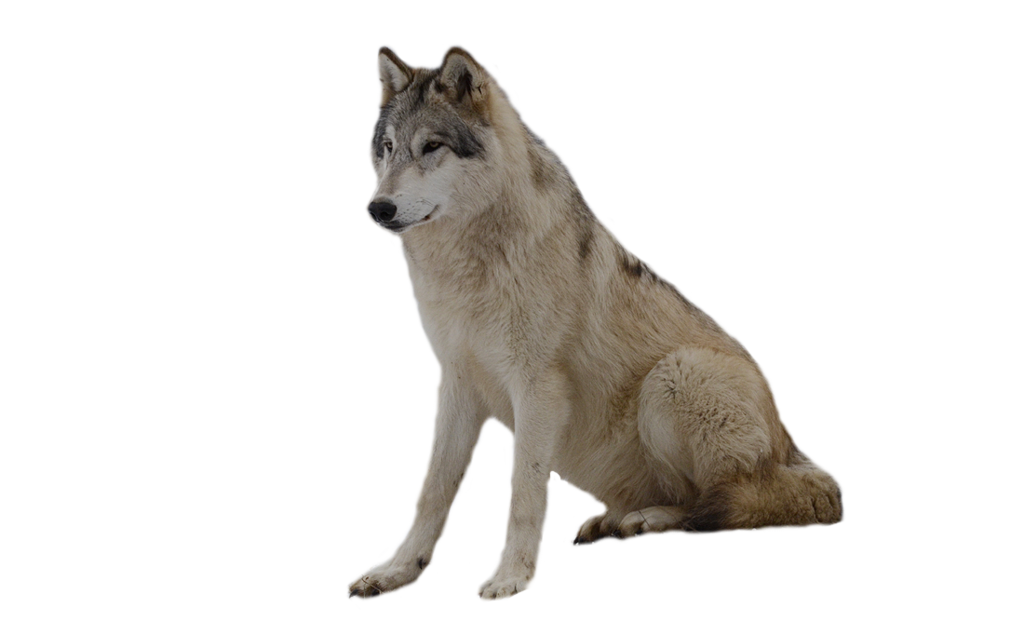 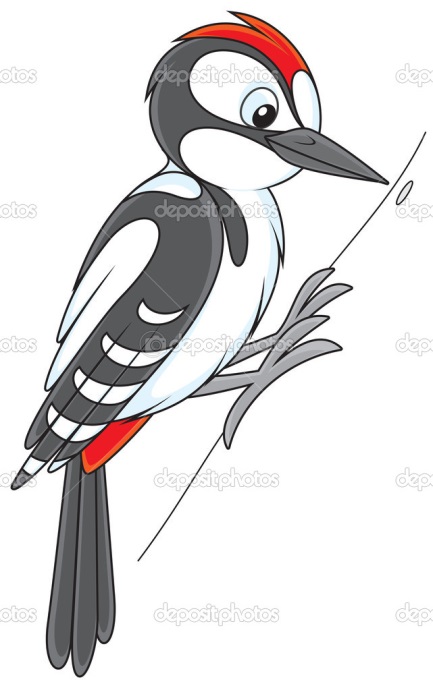 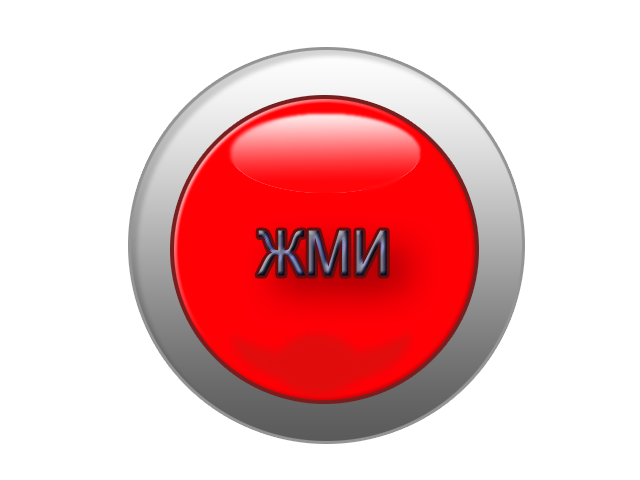 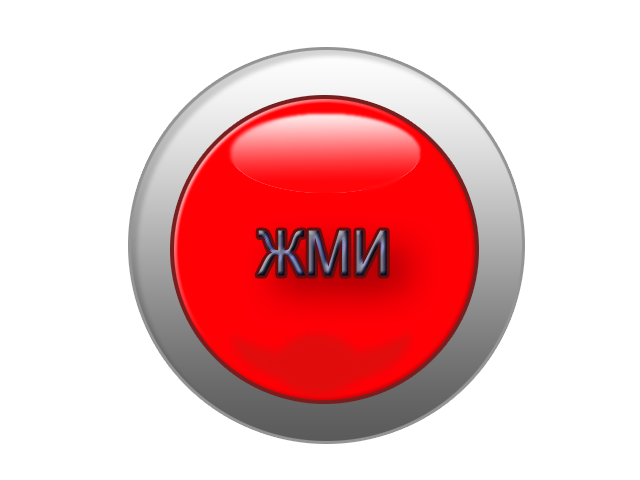 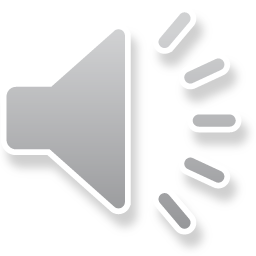 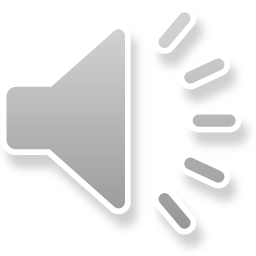 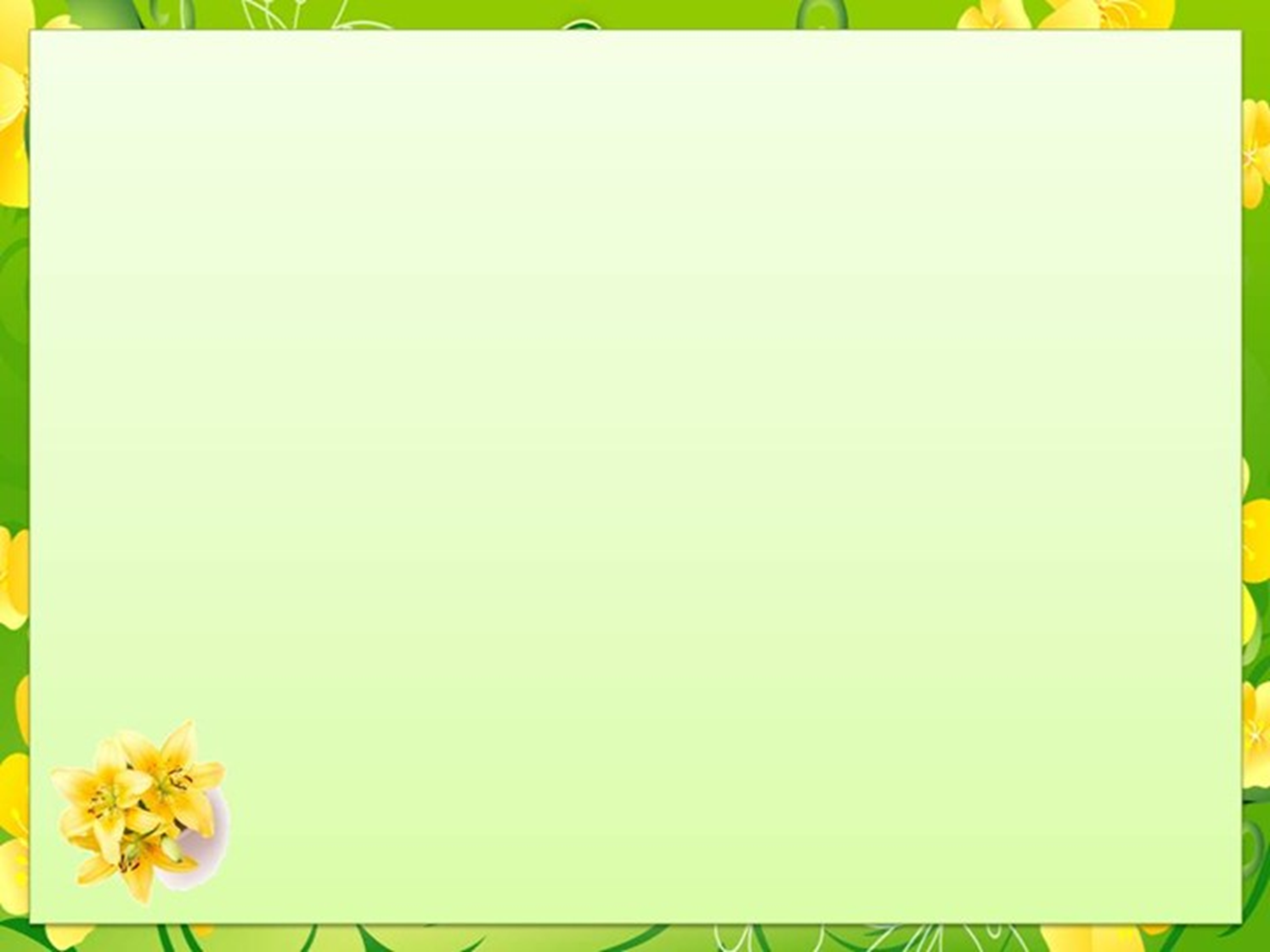 Из букв составьте название животного
Ь
Л
О
С
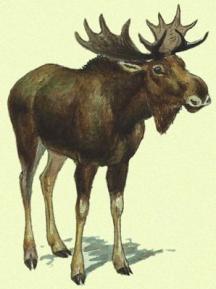 Ответ
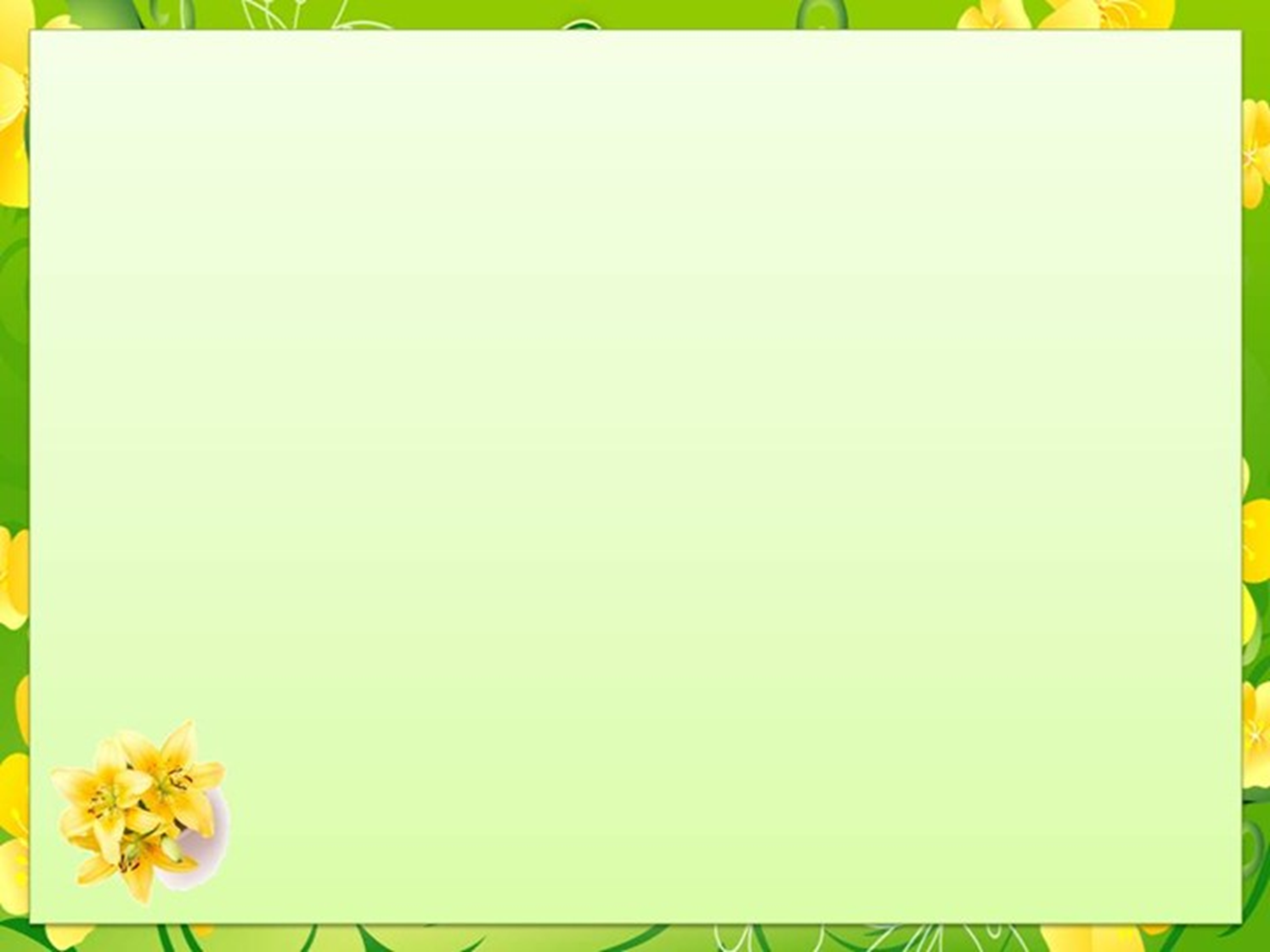 Из букв составьте название животного
Ь
О
Л
Н
Е
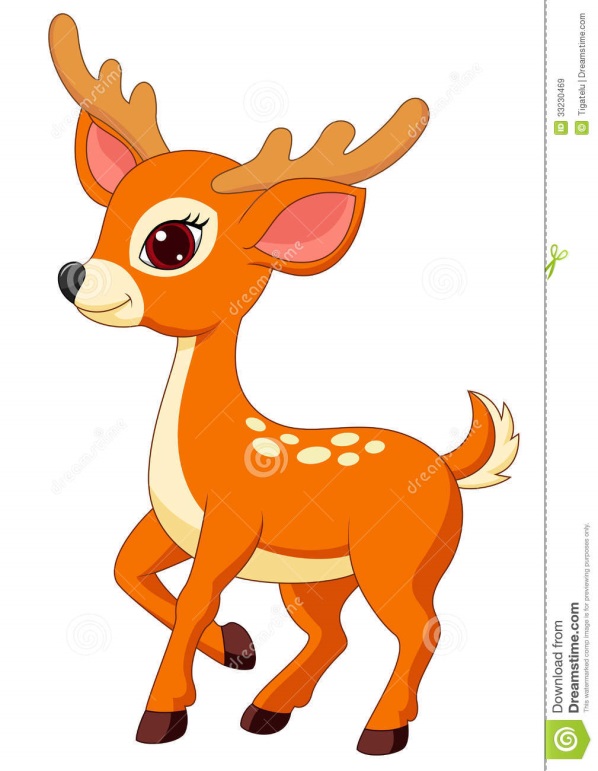 Ответ
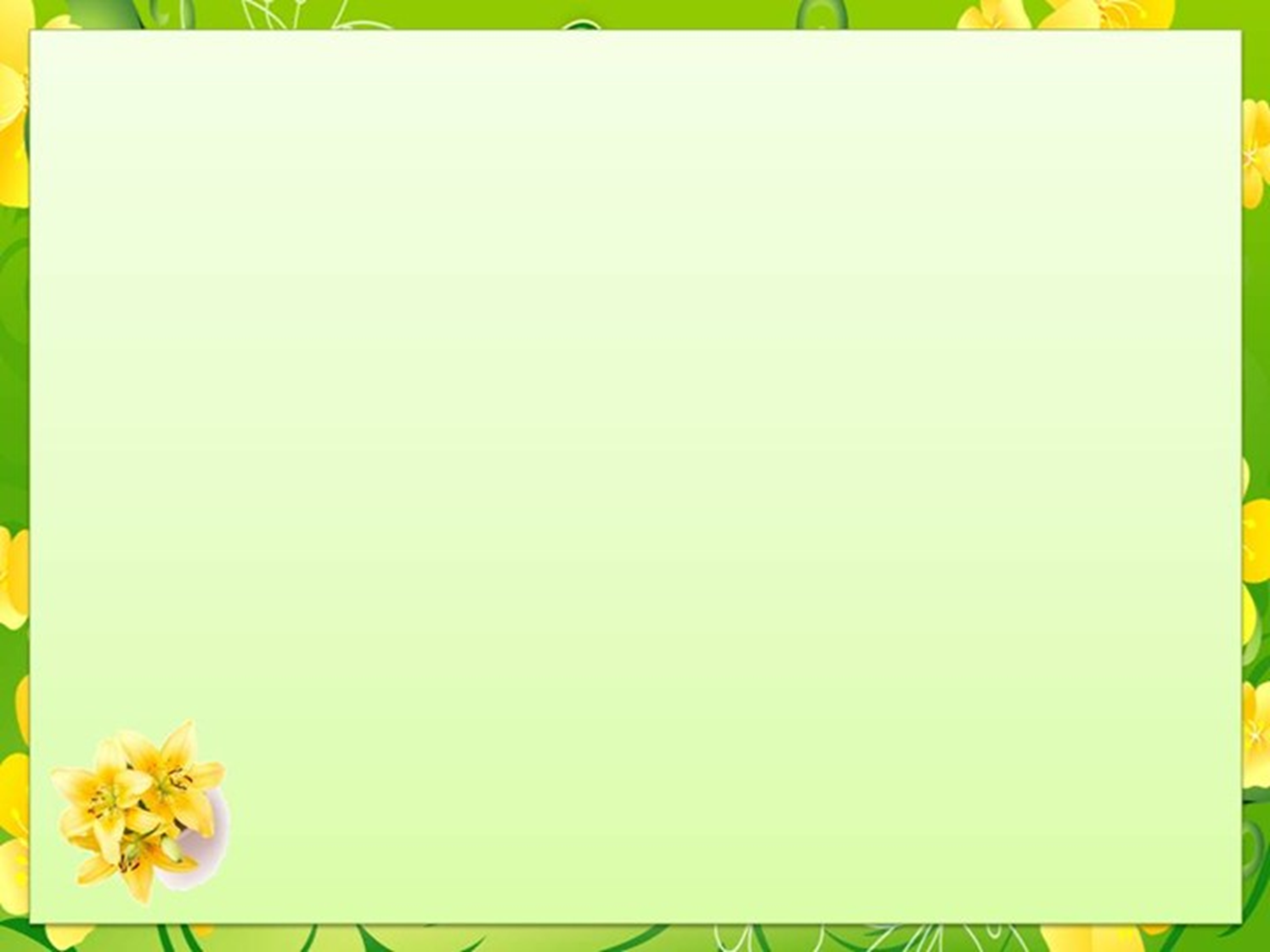 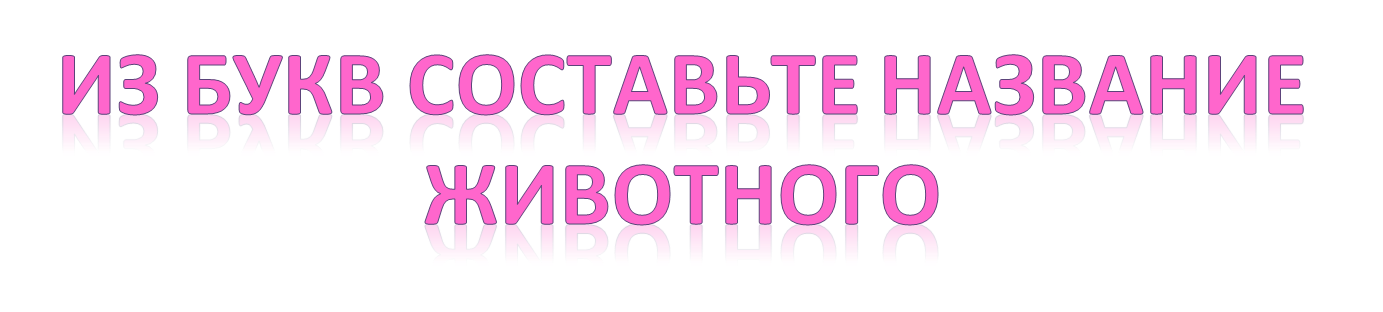 Д
Д
В
Ь
Е
Е
М
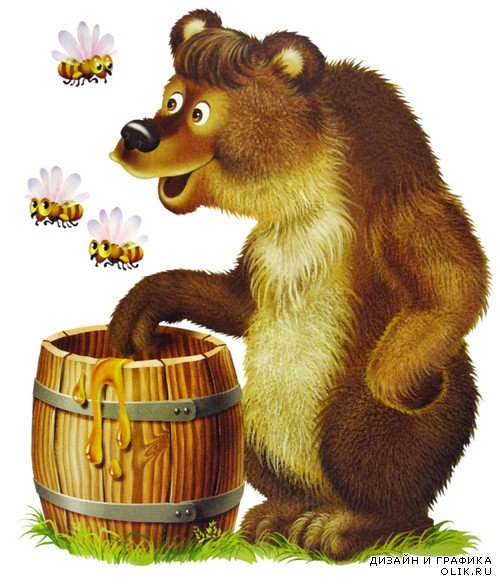 Ответ
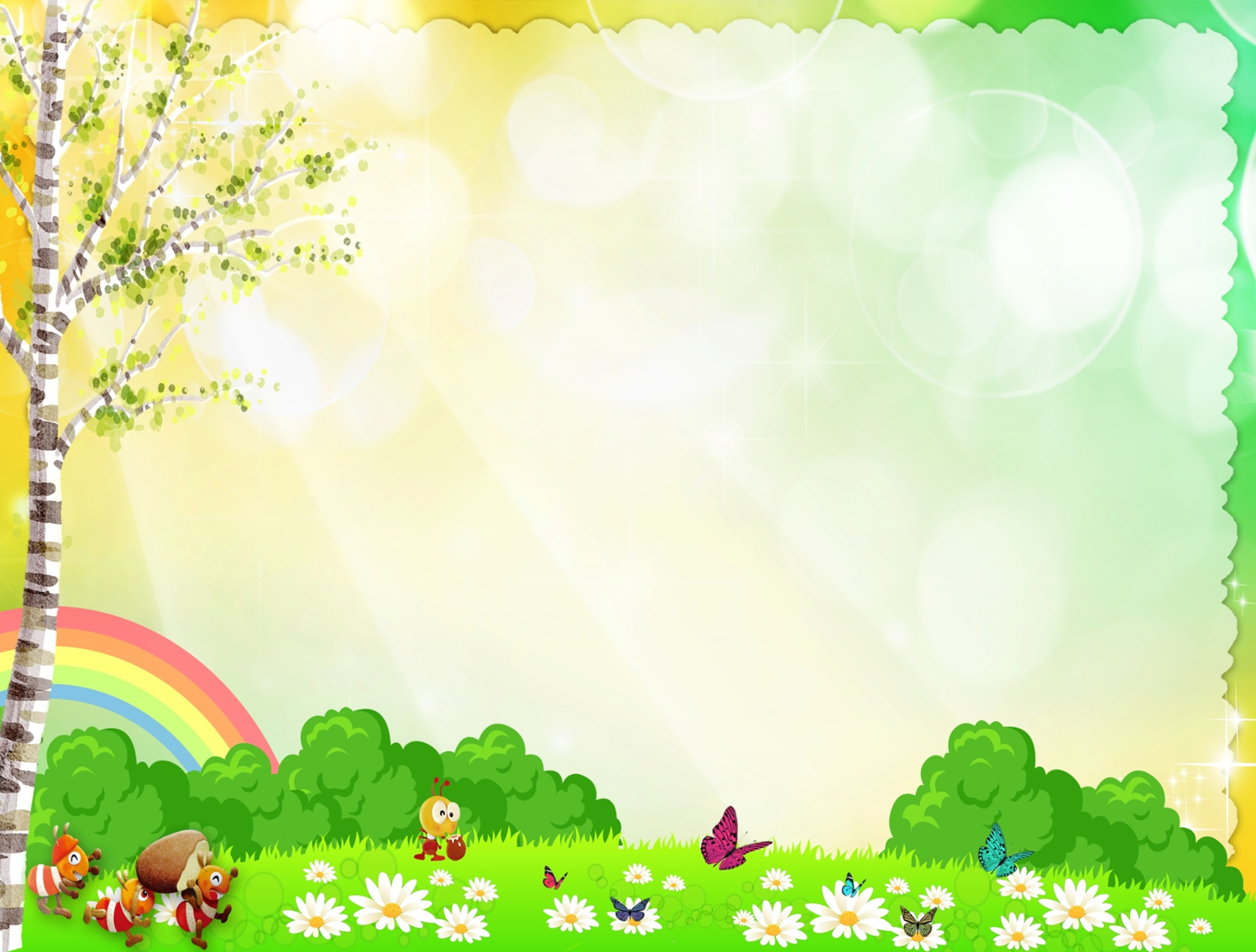 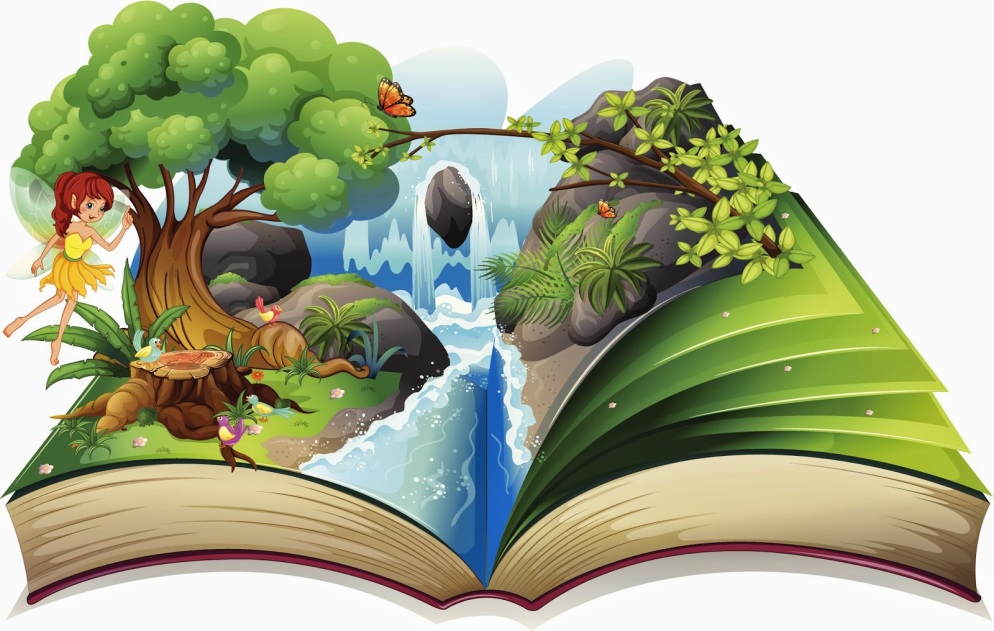